Planning your 2018 Pay Review
Webinar
Ann Cummins and Caroline Oates
Agenda
Agenda Consulting
What influences pay reviews?
2017 recap
Looking forwards to 2018
Your questions
Agenda Consulting
Research Consultancy working with not-for-profit organisations:
Employee and Volunteer Engagement Surveys
Pulse, On-boarding and Exit Surveys
HR and Volunteer Management Benchmarking Studies
Reward Consultancy
Reward surveys
Annual Pay Review Survey
Social Care Reward Benchmark Study
What factors influence pay reviews?
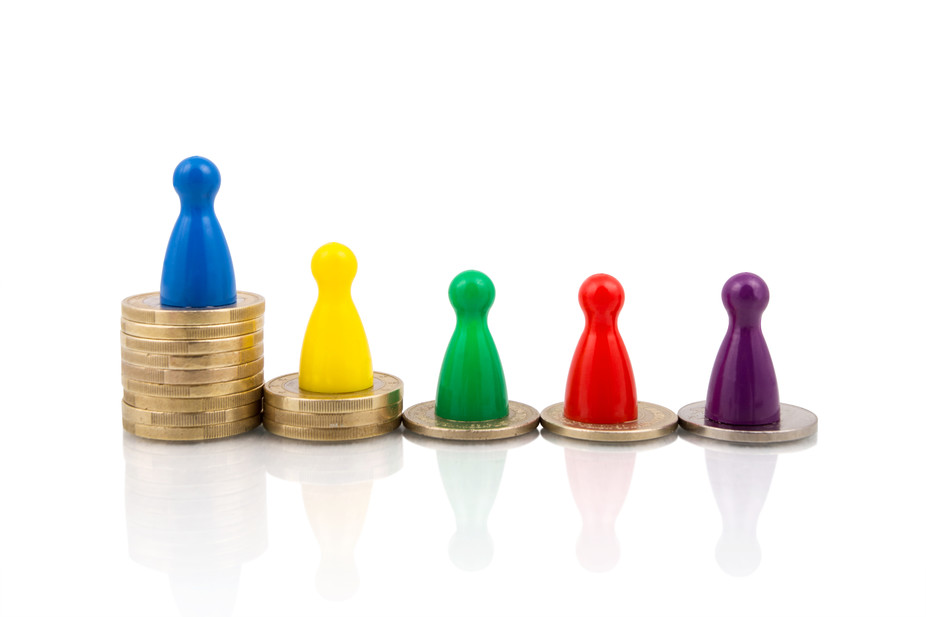 Your pay policy 
Economic factors
Inflation
Pay trends
Your pay system (increments/open range/performance?) 
Affordability
What influences pay awards?
The economy: 2017
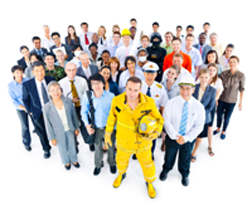 High employment
Interest rates increasing slowly (1% by 2020*)
Inflation about to peak (3.2%*)
Real incomes falling behind
Uncertainty over Brexit
Low wage rises – doesn’t fit economic theory

*source: Bank of England November 2017 Inflation Report
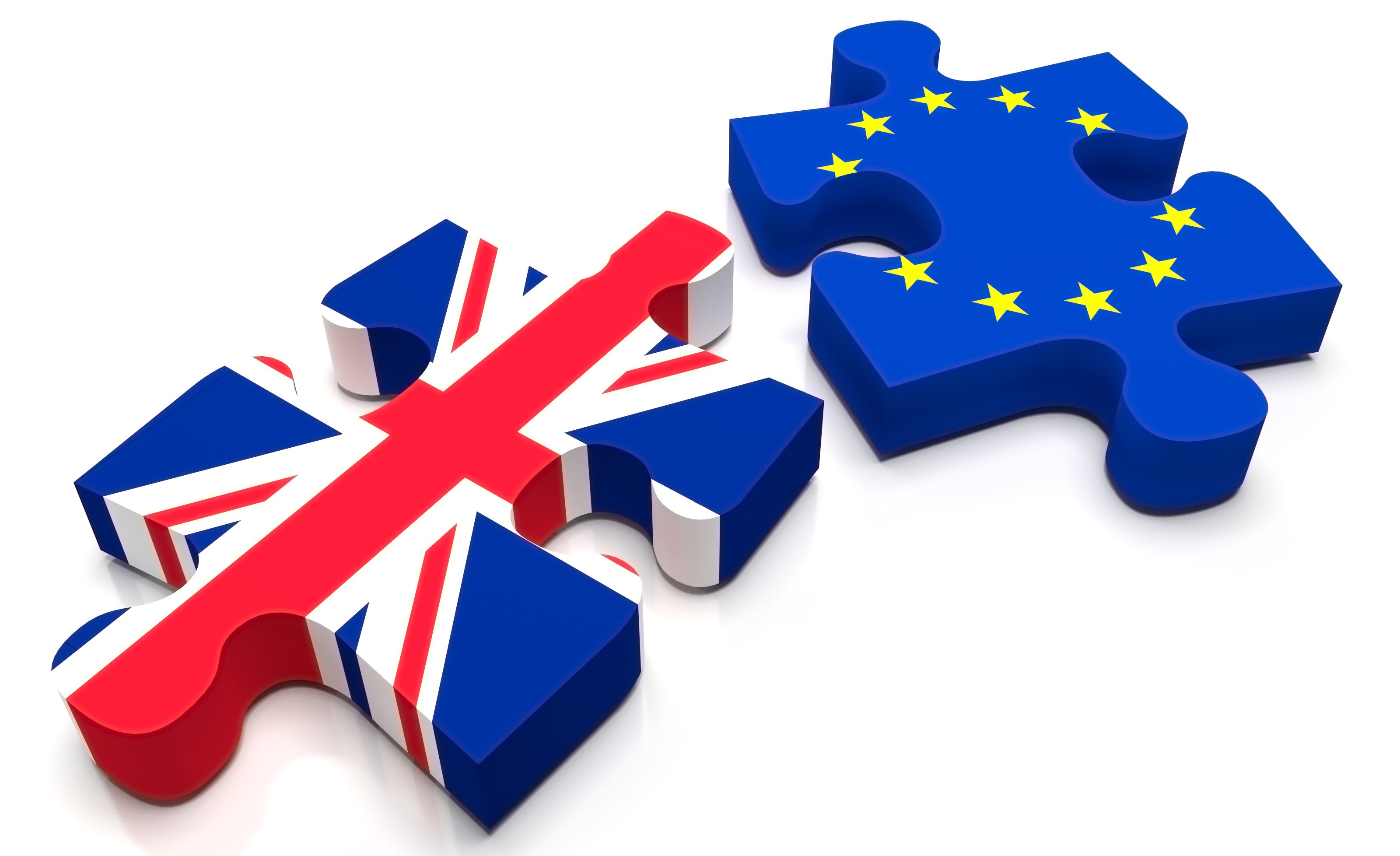 The economy 2017/2018
Inflation to September 2017
Source: ONS Inflation statistical bulletin October 2017
Inflation projections
Pay settlements: 2017
Looking ahead
Brexit – shortage of key skills
 Living Wage up 3.6% to £8.75 and London up 4.6% to £10.20
Real wages: how long will wages rise slower than inflation?
Public sector cap lifted for some

Inflation flattening off/reducing
Low productivity
Brexit uncertainty
Social questions have emerged- fairness and exploited workers/zero hours, anti-globalisation and big business, legislative intervention
Pay forecasts for 2018
Other pay facts
Incremental costs not reported – will add to overall cost

Performance link to pay:
Agenda : 26% of organisations have a performance link to pay
XpertHR : 26% performance pay link
Croner Reward: 17.4% reported performance related pay - average award 2.7%
Data sources
Office of National Statistics: 
Inflation bulletin 
Labour bulletin

HM Treasury Independent Forecasts
Bank of England Inflation Forecasts: quarterly
CIPD Labour outlook: quarterly
Agenda Consulting annual pay award survey
XpertHR & Croner annual Reward surveys
XpertHR pay database
Contact the reward team
Ann Cummins, Principal Consultant
ann.cummins@agendaconsulting.co.uk

Paul Chadwick, Senior Consultant
paul.chadwick@agendaconsulting.co.uk